PROGRAMA UNSE VERDE https://www.unse.edu.ar › unseverde
¿QUÉ ES EL PROGRAMA UNSE VERDE?
Es un programa de gestión ambiental de la Universidad Nacional de Santiago del Estero cuyo propósito principal es reducir los impactos ambientales causados por las actividades de funcionamiento de la Universidad, promoviendo a la vez un modelo académico, de investigación y extensión que adhiere al desarrollo sostenible como un eje prioritario.
Fue creado por el Consejo Superior de la UNSE por Res. C.S. N° 204/19.
¿QUE ES EL DESARROLLO SOSTENIBLE?
Es el desarrollo que utiliza los recursos disponibles en el presente, sin comprometer su existencia en el futuro. Es un modelo de desarrollo que satisface las necesidades actuales sin comprometer los recursos y posibilidades de las futuras generaciones. 

El desarrollo sostenible promueve  el reciclaje, la reutilización y un uso eficiente de los bienes naturales.
¿A QUÉ HACE REFERENCIA “LO QUE DAS VUELVE”?
“Lo que das vuelve” es el eslogan de la campaña educativa de la gestión de residuos sólidos de la UNSE, una de las líneas de trabajo del Programa UNSE Verde. 

Otras líneas de trabajo son la gestión de los residuos de laboratorios, residuos especiales, uso eficiente de la energía, el agua, cuidado de espacios verdes, entre otras.
¿PORQUÉ ES IMPORTANTE SEPARAR LOS RESIDUOS?
Separar disminuye la cantidad de residuos que termina en los sitios de disposición final. 
Los materiales reciclables pueden ser recuperados en un nuevo circuito que evita que nuevos materiales sean producidos, evitando el uso de bienes naturales y materiales. 
Los materiales reciclables son base del sustento de personas dedicadas a esta tarea, los “recuperadores urbanos”.
¿QUÉ ES UN PUNTO VERDE?
Es un sitio donde están ubicados recipientes de color azul, amarillo y negro para depositar selectivamente residuos generados en la UNSE:
Recipiente azul para papel y cartón secos y limpios.
Recipiente amarillo para botellas plásticas, tapitas plásticas y envases de aluminio.
Recipiente negro para el resto de los residuos.
¿CUÁL ES EL DESTINO DE CADA TIPO DE RESIDUO?
Las botellas y tapitas de plástico, papeles y cartones, y latas de aluminio son trasladados y vendidos por recuperadores a empresas dedicadas a ingresarlos al sistema de reciclaje.
El resto de residuos depositados en los recipientes negros son recolectados por el servicio municipal y trasladados al vertedero.
Cuando debas descartar un residuo, encuentra el punto verde mas cercano y depositalo correctamente en el contendor que corresponda.
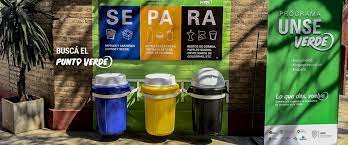 Pone play para ver del video:
El Programa UNSE Verde es un programa de toda la comunidad de la UNSE.

Para que sea exitoso requiere la colaboración de tod@s.

Contribuí a vivir y transitar por una UNSE saludable, sostenible y solidaria.